COMUNCAÇÃO E EXTENSÃO RURAL– ZEB1428FUNDAMENTOS DE EXENSÃO RURAL ZEB -1307 Professor Marcelo Ribeiro
comunicação OU Extensão?Paulo freire
Prefácio
Roteiro sobre o livro 
Importância da obra
Introdução
Trabalho do extensionista 
Trabalho do educador
Capítulo 1
A. A palavra extensão 
                 campo associativo 

B. A relação com a teoria do conhecimento
Capítulo 2
A. Extensão e invasão cultural 
           A postura dialógica
Capítulo 3
A. Extensão ou comunicação? 
             Comunicação enquanto diálogo 
             Aprender a pensar 
B. Educação 
            Humanismo 
            Educador/educando 
           Educação pela prática
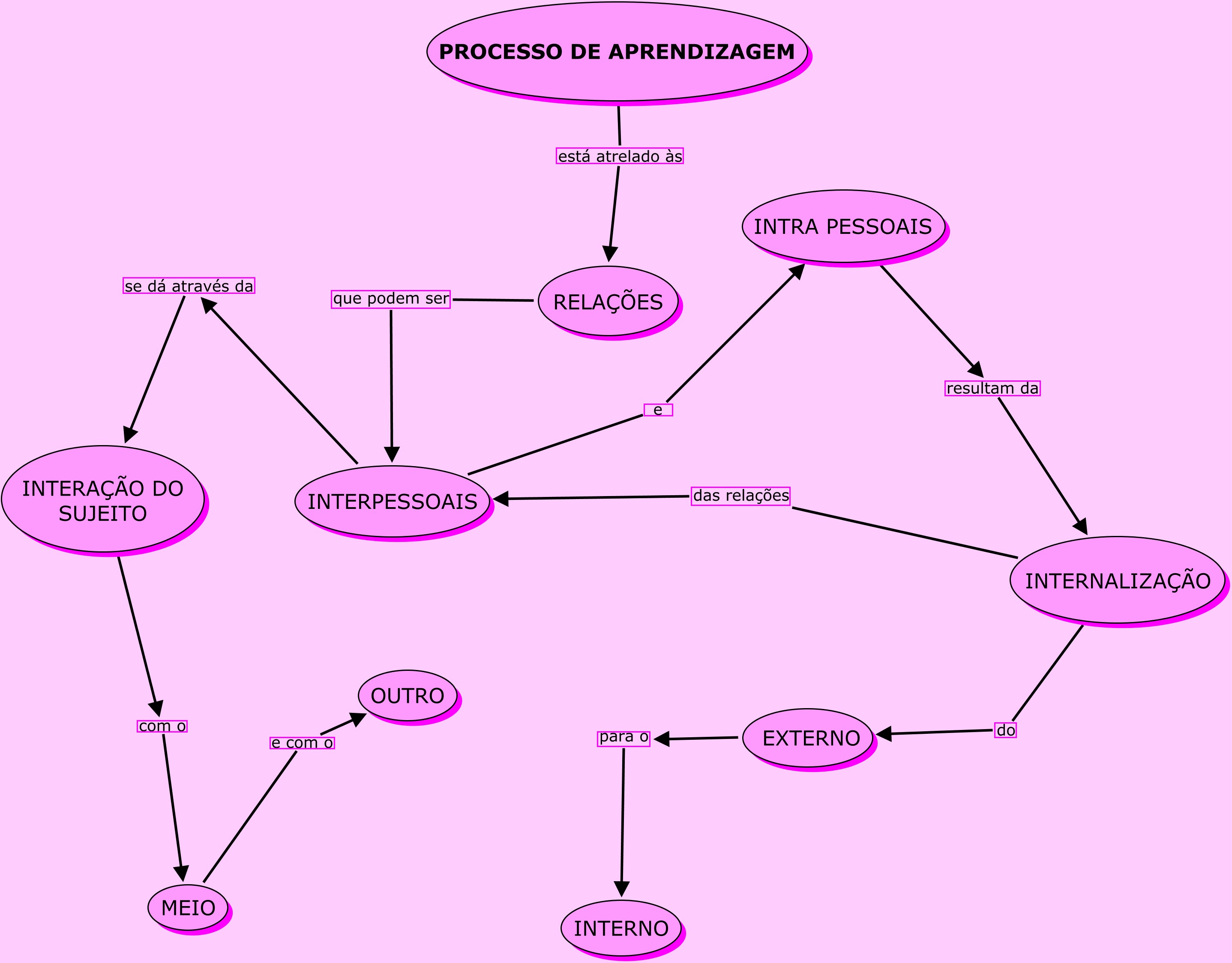 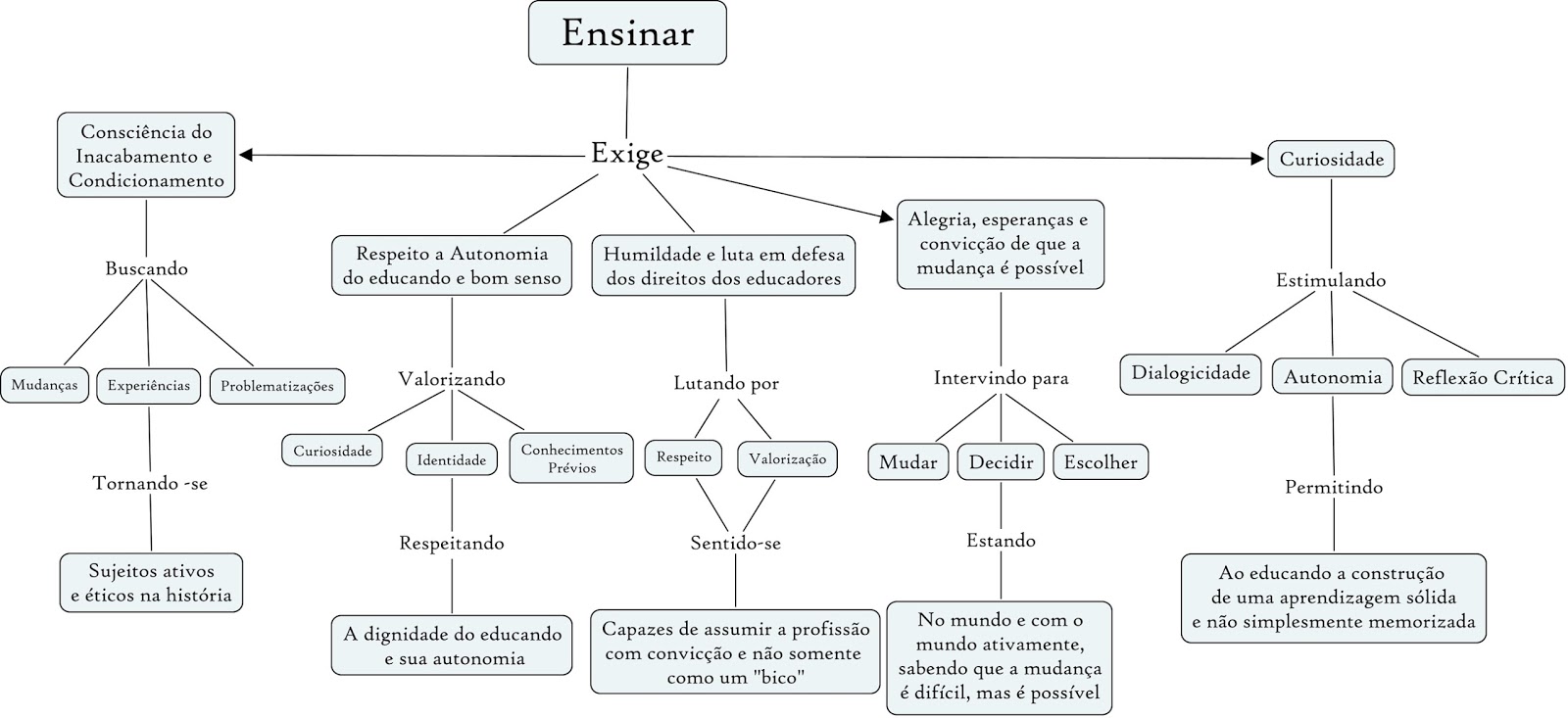